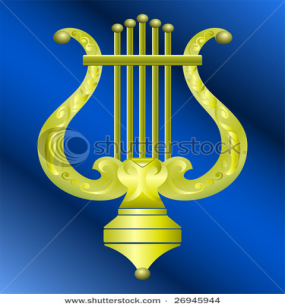 «Лира»
2010-2011 учебный год
Ярослав Туров, Василиса Садовенко, Семён Руденко, И.Д. Игнатенко на «Комаровских чтениях» в Свободном
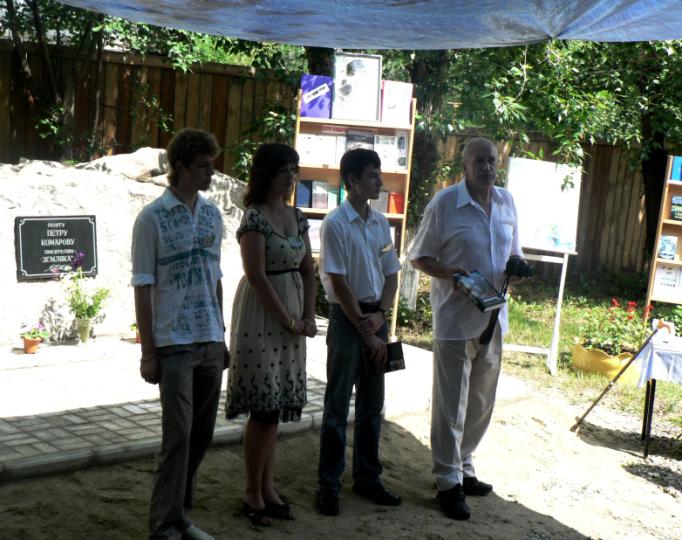 Учитель с. Бочкарёвка Ефремова А. П.
В книге – стихи, рассказы, сказки
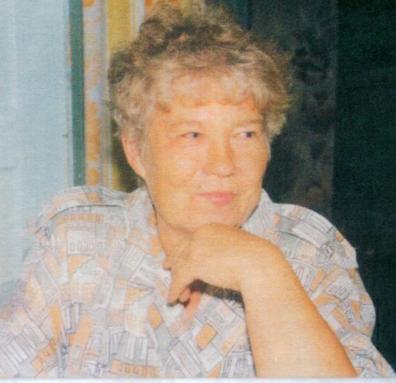 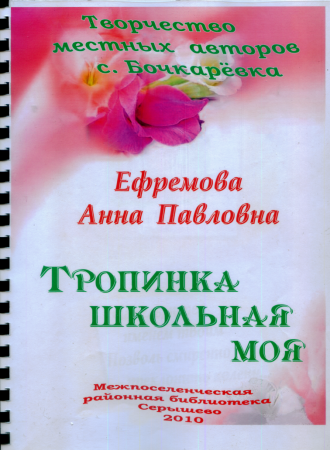 Дом писателей. Пятилетие Литературной студии
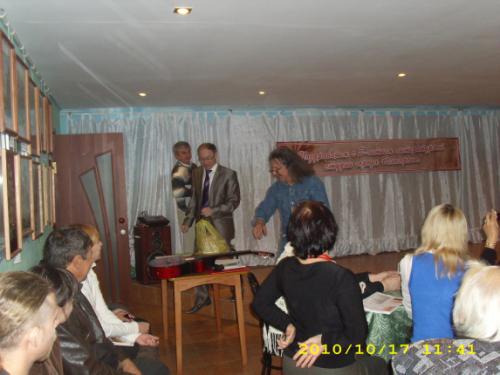 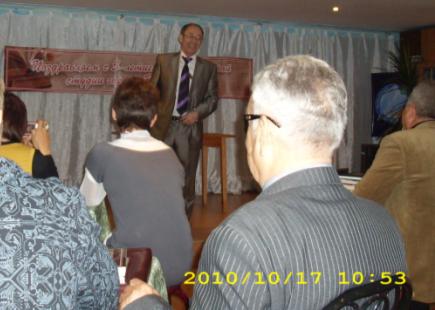 На школьной научно-практической конференции
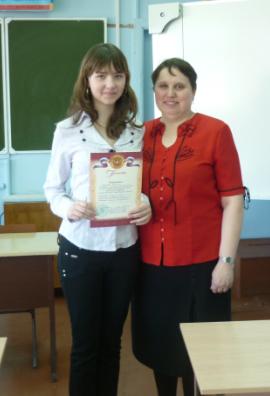 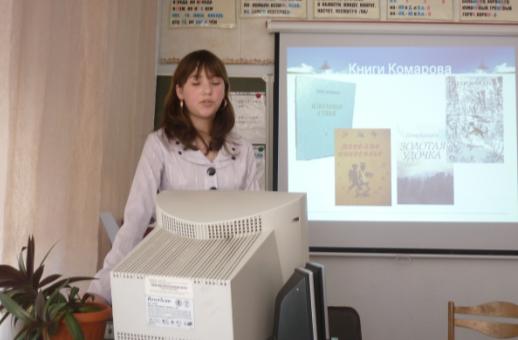 Н. Т. Дегтярёв и Г. Г. Ежевский в нашей школе
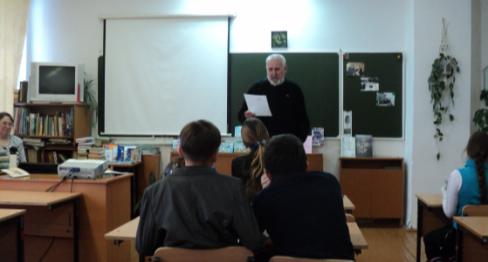 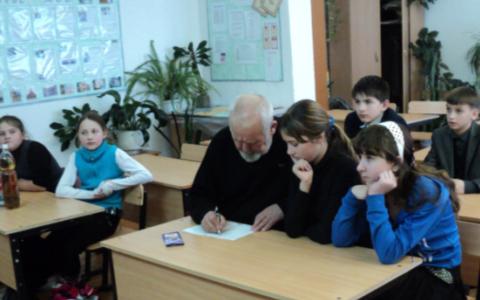 24.12.2010, 24 кабинет МОУ СОШ с. Томское
Концерт А. Бобошко. 02.02.2011
«Лира» – в первых рядах!
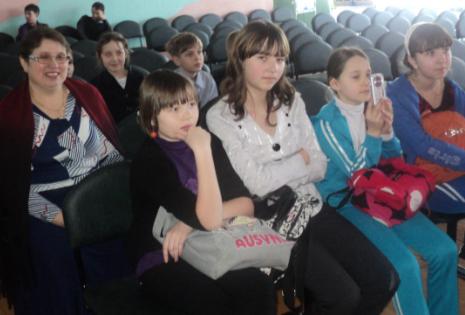 Концерт 08.10.2010
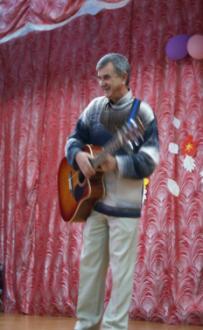 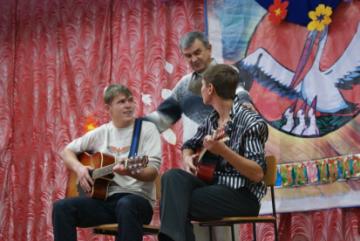 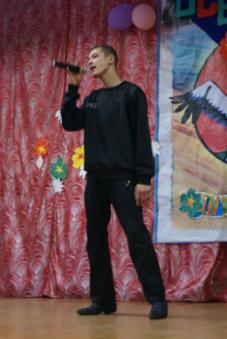 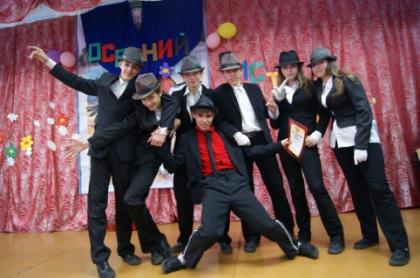 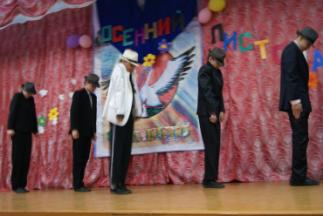 Концерт 22.02.2011
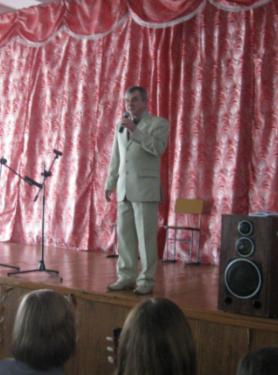 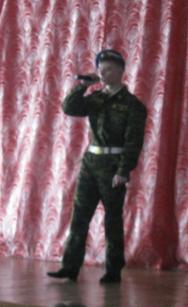 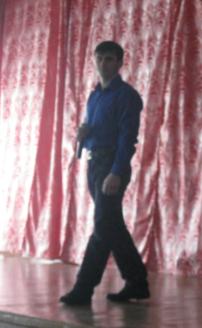 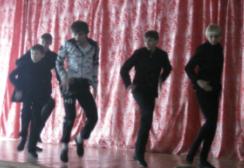 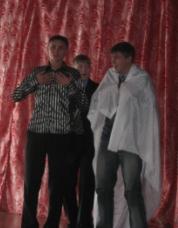 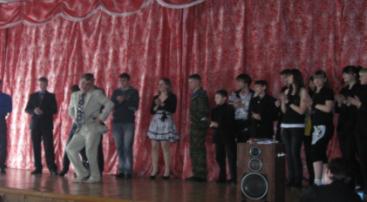 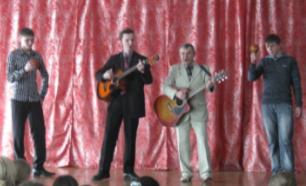 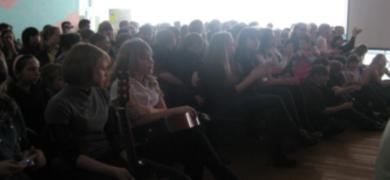 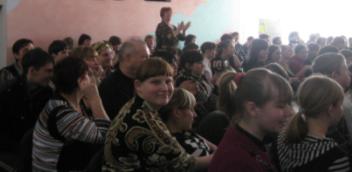 «Десант» школы в Дом писателя
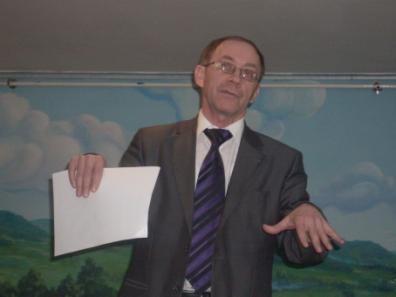 Поют В.Н. Володин
					 	  и Г. Г. Ежевский



	 С. С. Сонин – 
	 руководитель 
	 Литературной
студии  г. Белогорска
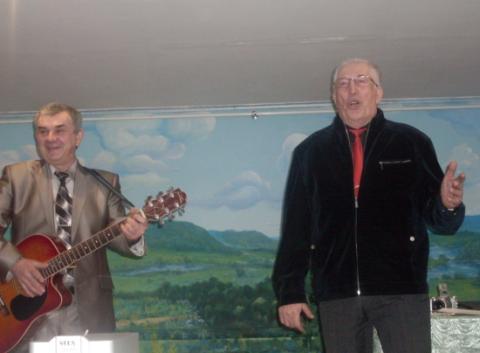 Мария Горковенко в Доме писателя
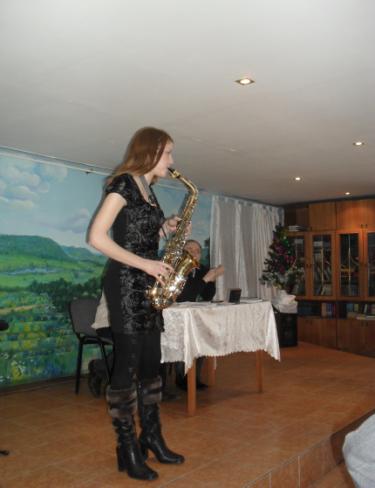 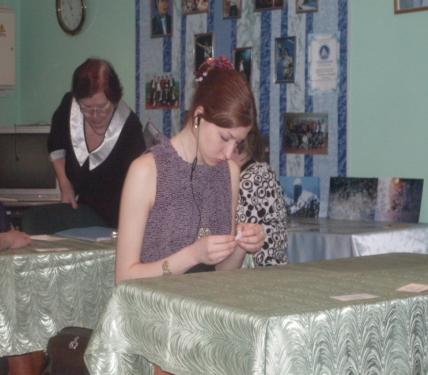 В 2011 году  С. С. Сонин издал первую книгу Марии Горковенко 
«Истории  одинокой души»
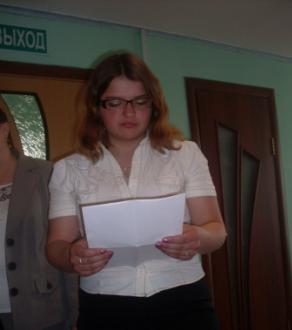 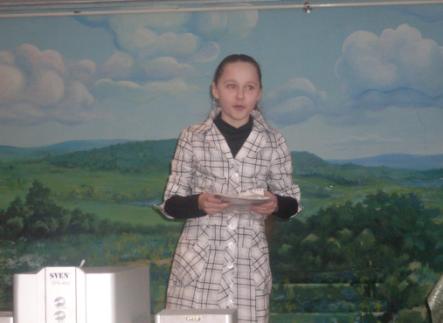 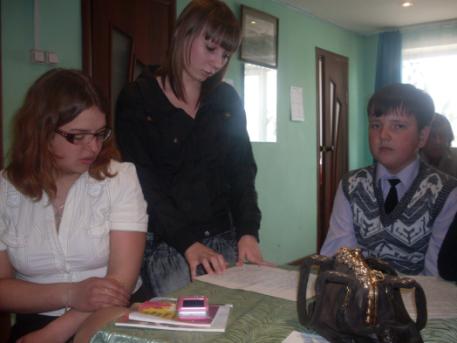 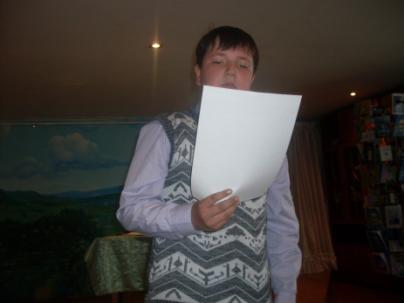 Ирина Печинская и Елена Войтенко
Поэты                                                        г. Белогорска
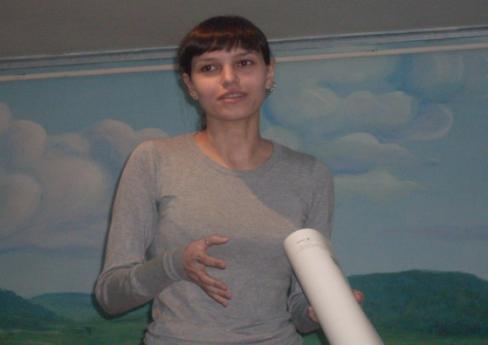 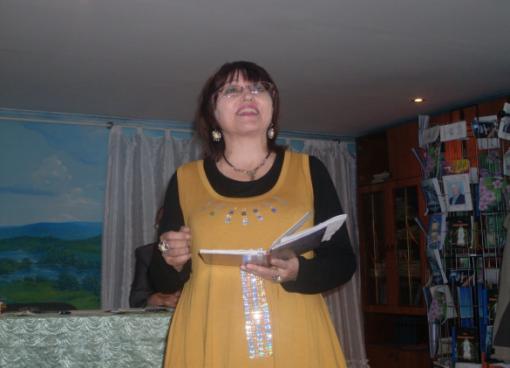 Сергей Данюк
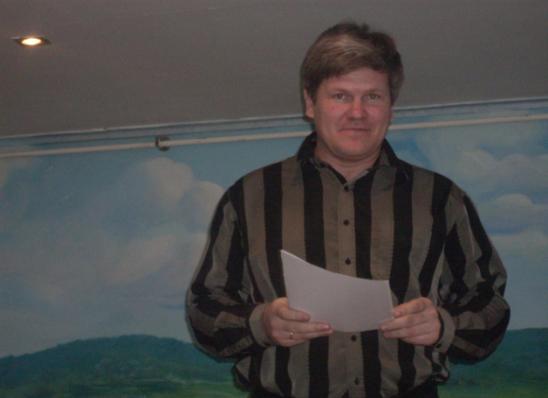 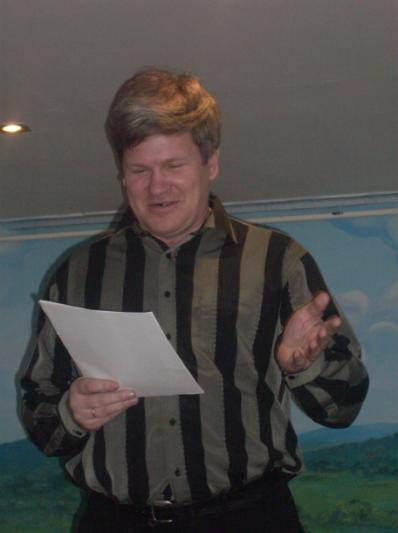 читает свою 
сатирическую сказку «Теремок на новый лад»
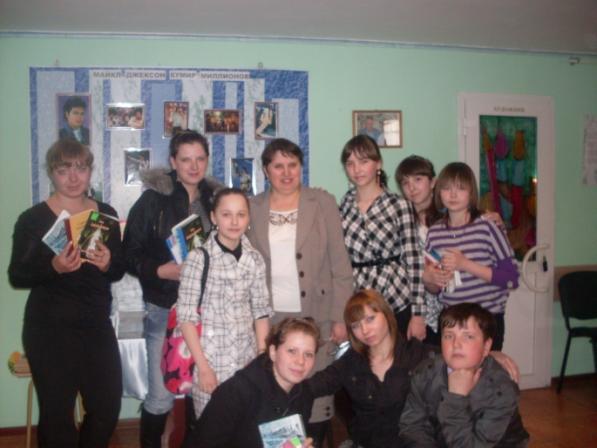 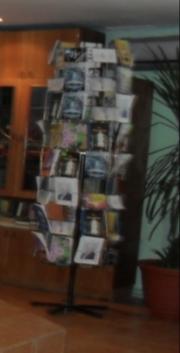 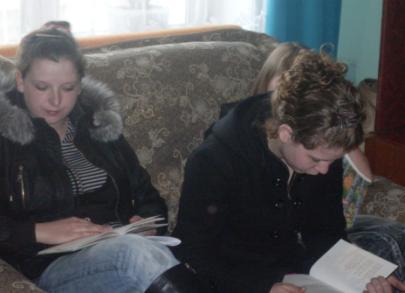 «А здесь уютно!»
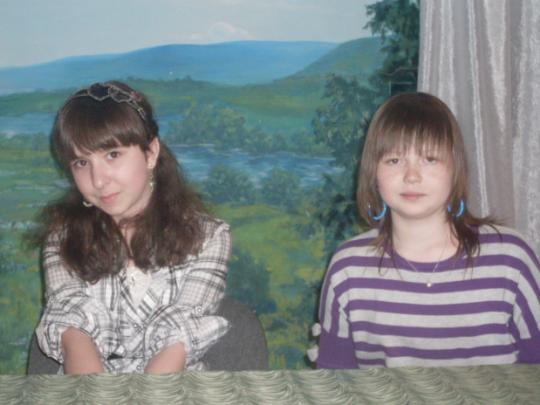 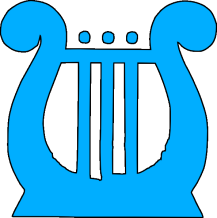 Областной литературный семинар «Серебряная лира»
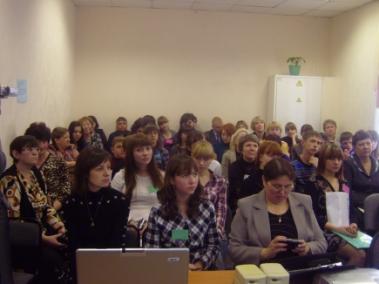 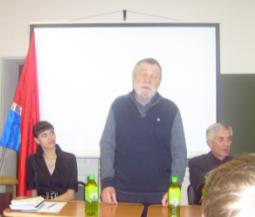 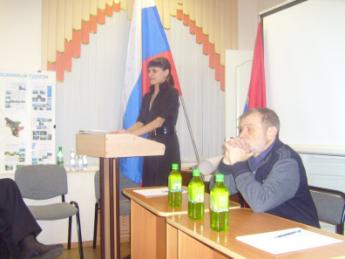 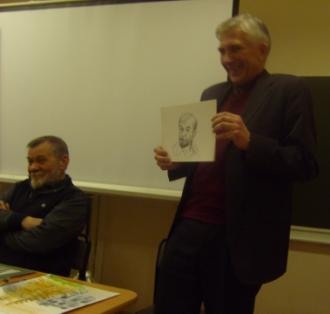 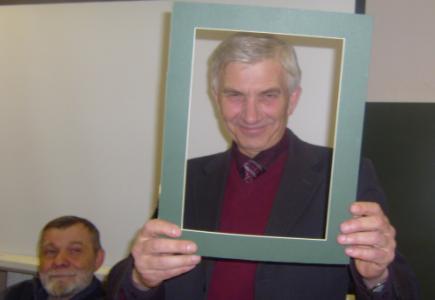 С корифеями литературы:
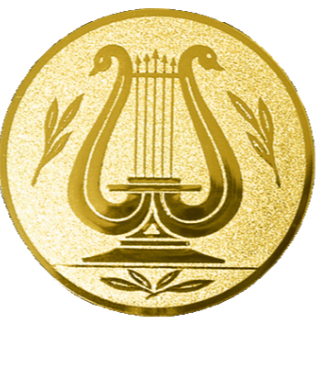 Луговая Фаина (7 класс), 
И. Д. Игнатенко, 
Н. Н. Дьякова
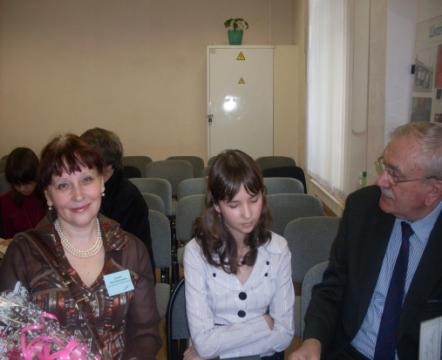 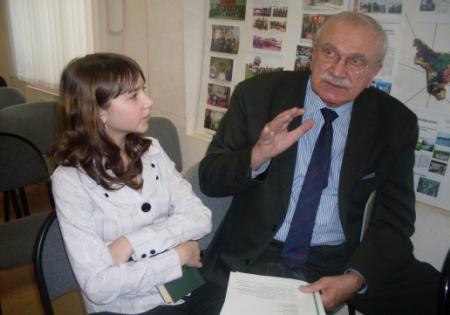 На вручении премии главы района ОДАРЁННЫМ детям
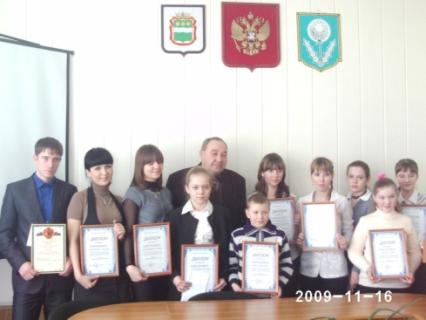 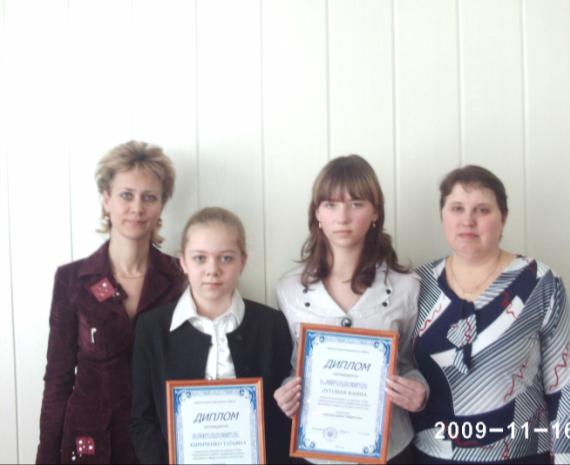 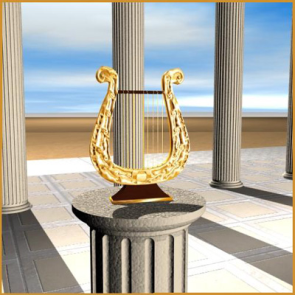 Приходите в «Лиру»!
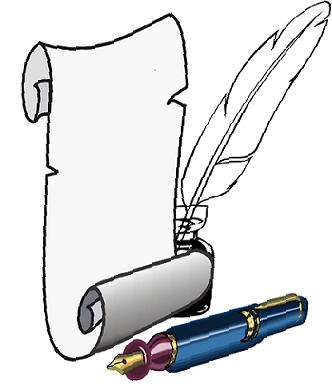 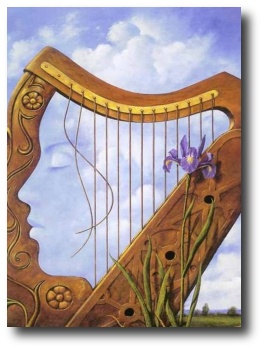 Не пожалеете!